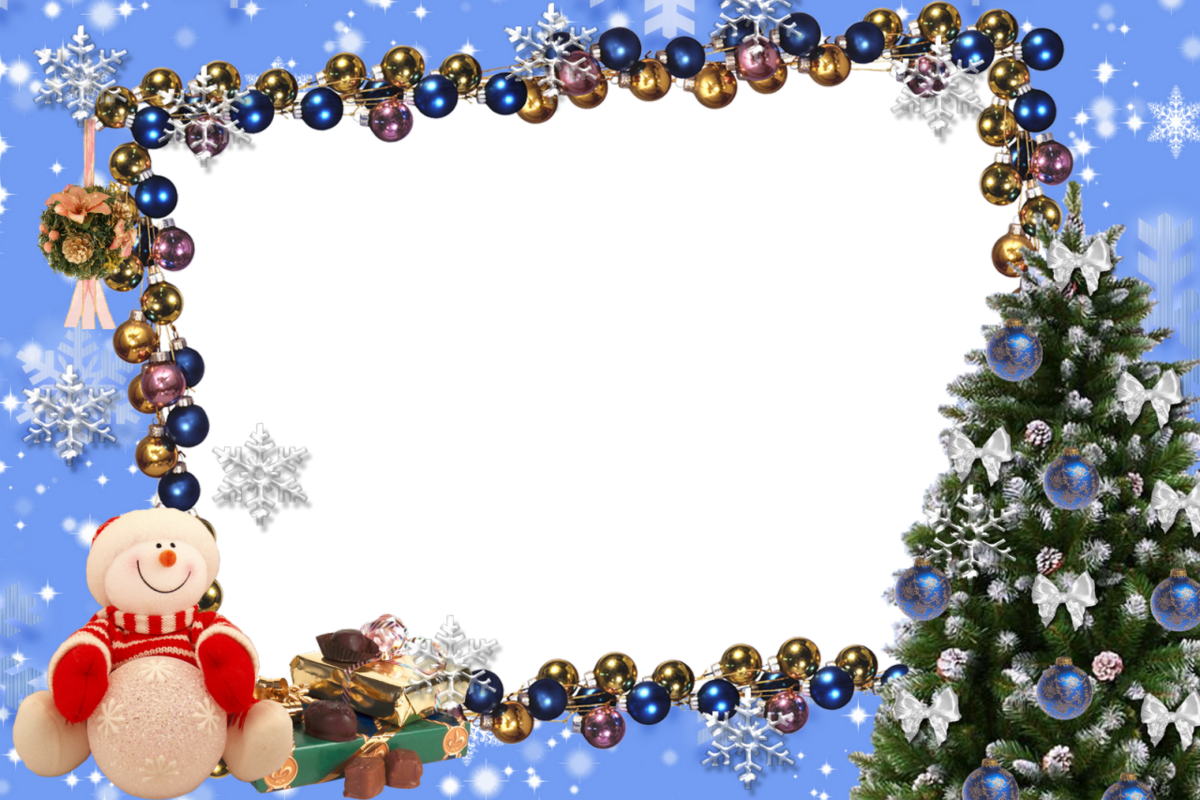 МКДОУ д/с 
общеразвивающего вида №1

Безопасность в дни новогодних каникул
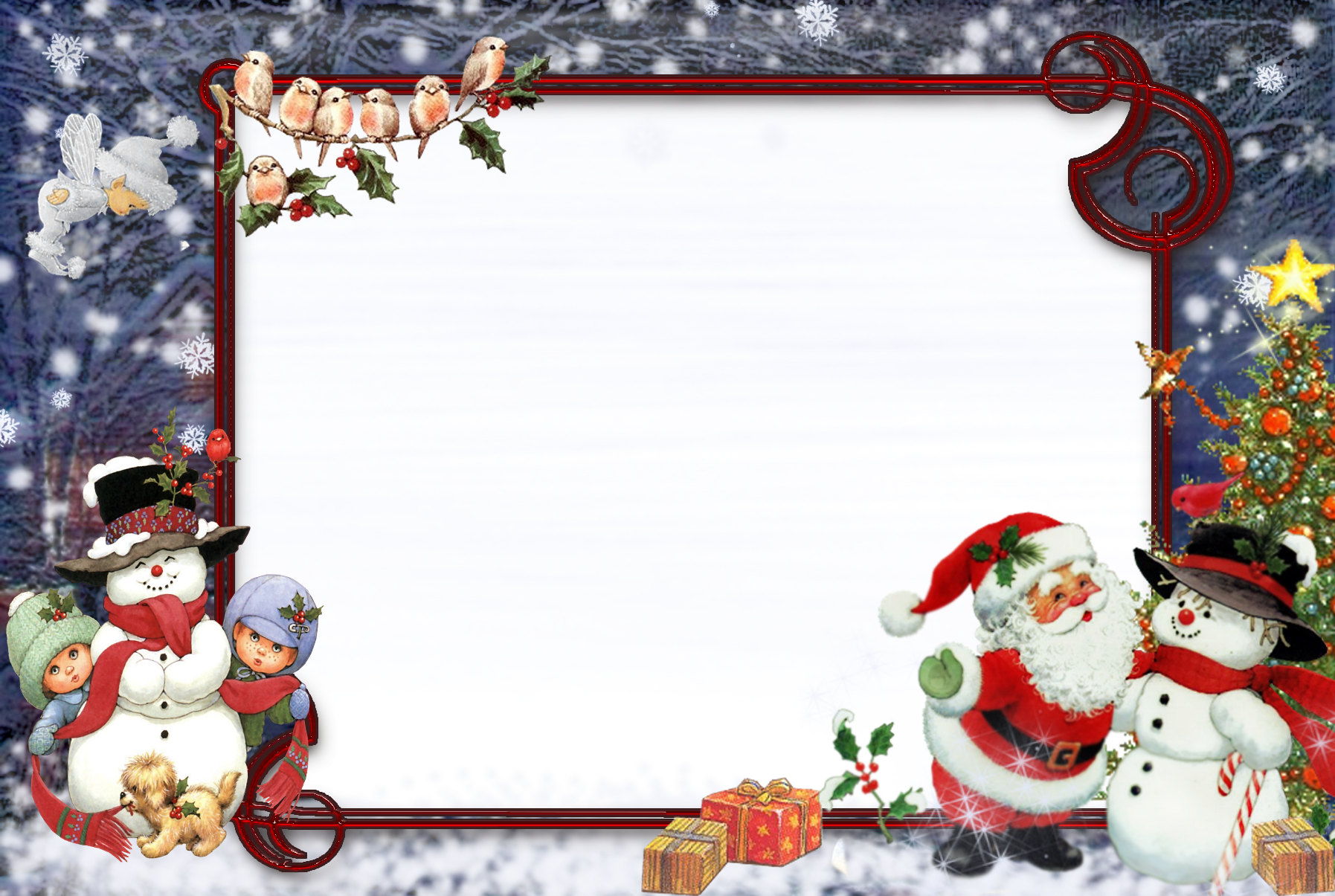 Дети с нетерпением ждут новогодние каникулы, ждут подарки, Деда Мороза. 	Мечтают о елке, санках, лыжах, коньках. Да И родители тоже с большой радостью ждут каникулы, украшают дом, загадывают грандиозные планы, мечтают о хорошем. 	Ведь они будут больше общаться с любимыми детьми, играть с ними, гулять, путешествовать
Но не стоит забывать, что именно в период праздничных дней дома, на прогулках и в гостях вас могут поджидать самые неожиданные опасные ситуации
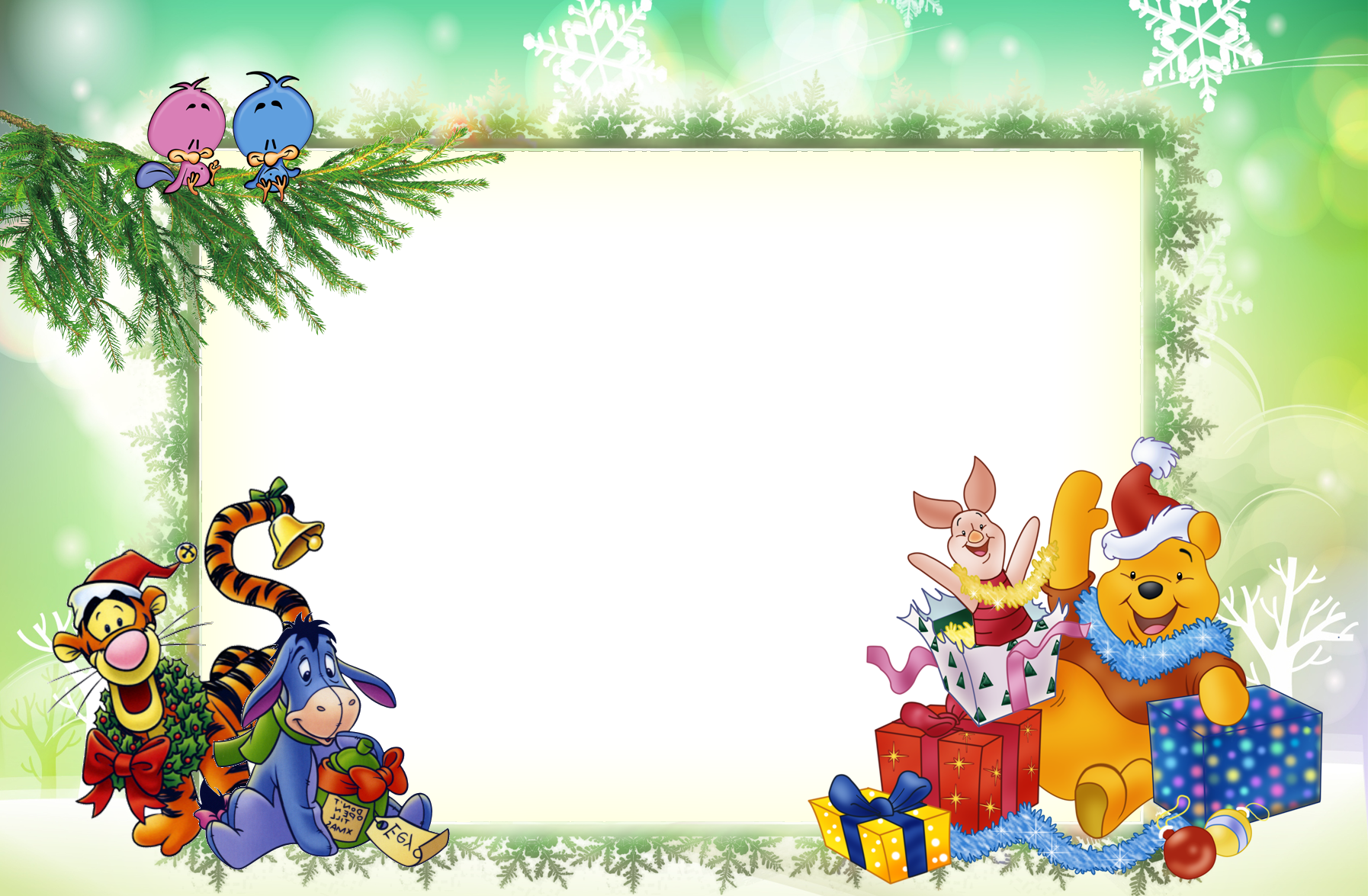 Не допускайте действий, способных создать опасность для окружающих и привести к созданию экстремальной ситуации!!!
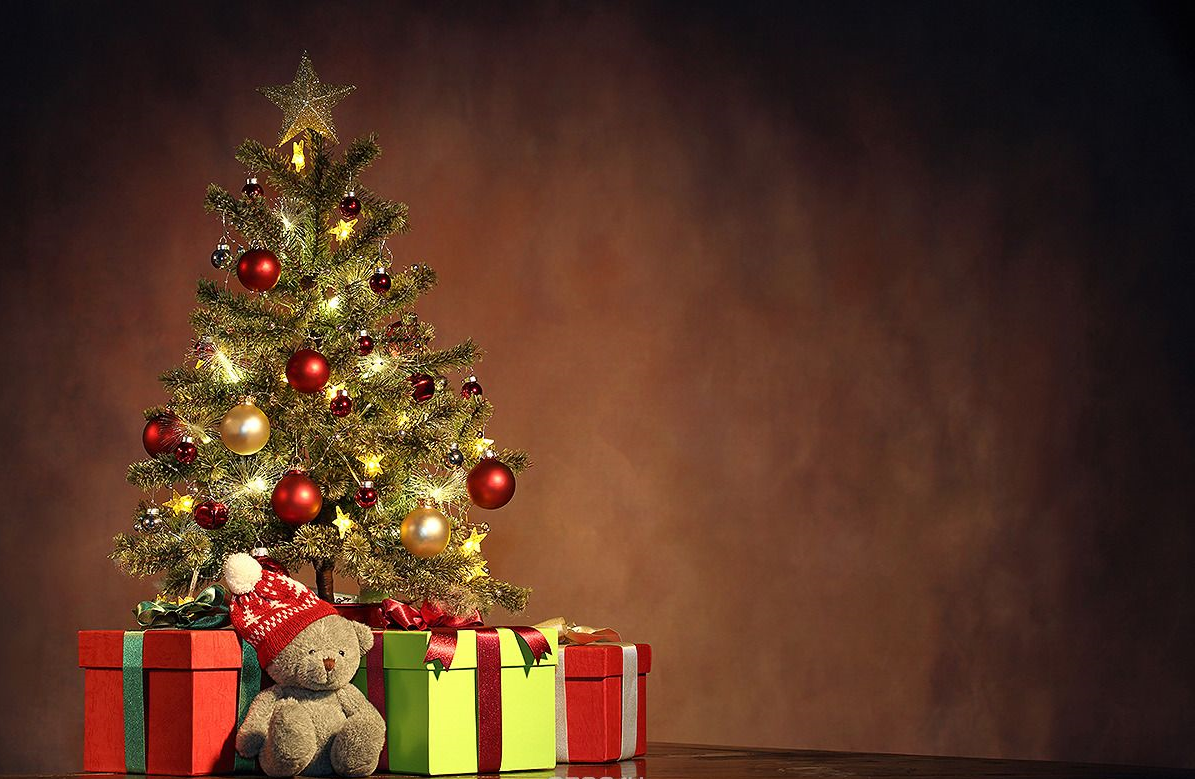 Когда вы наряжаете елку дома, проверьте обязательно гирлянды. И проверять их надо только взрослым. Неисправную гирлянду лучше не включать, чтобы не случился пожар.  Елка должна быть хорошо укреплена и не стоять высоко. Игрушки – безопасными. Не стоит украшать елку свечами, они могут стать причиной пожара.
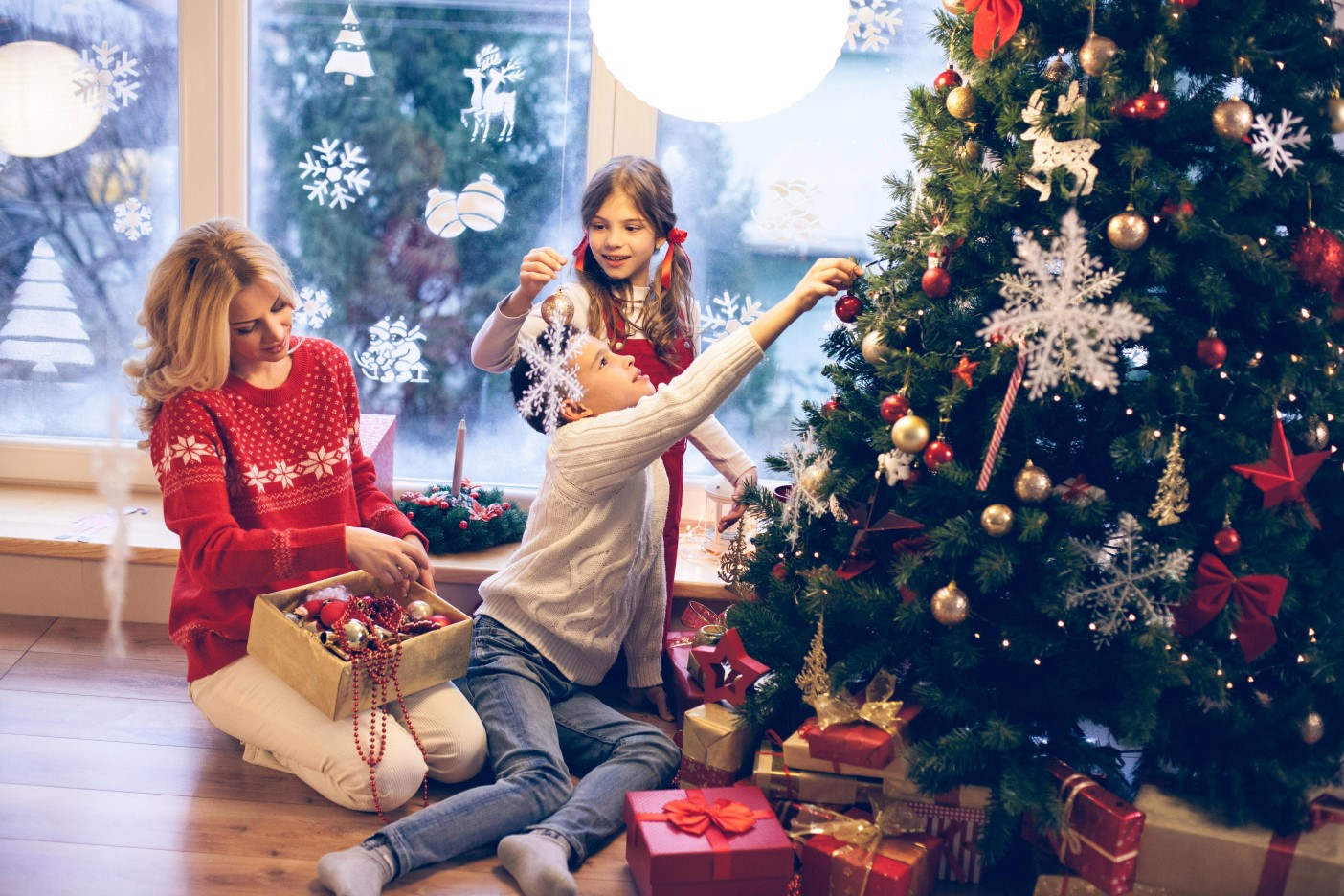 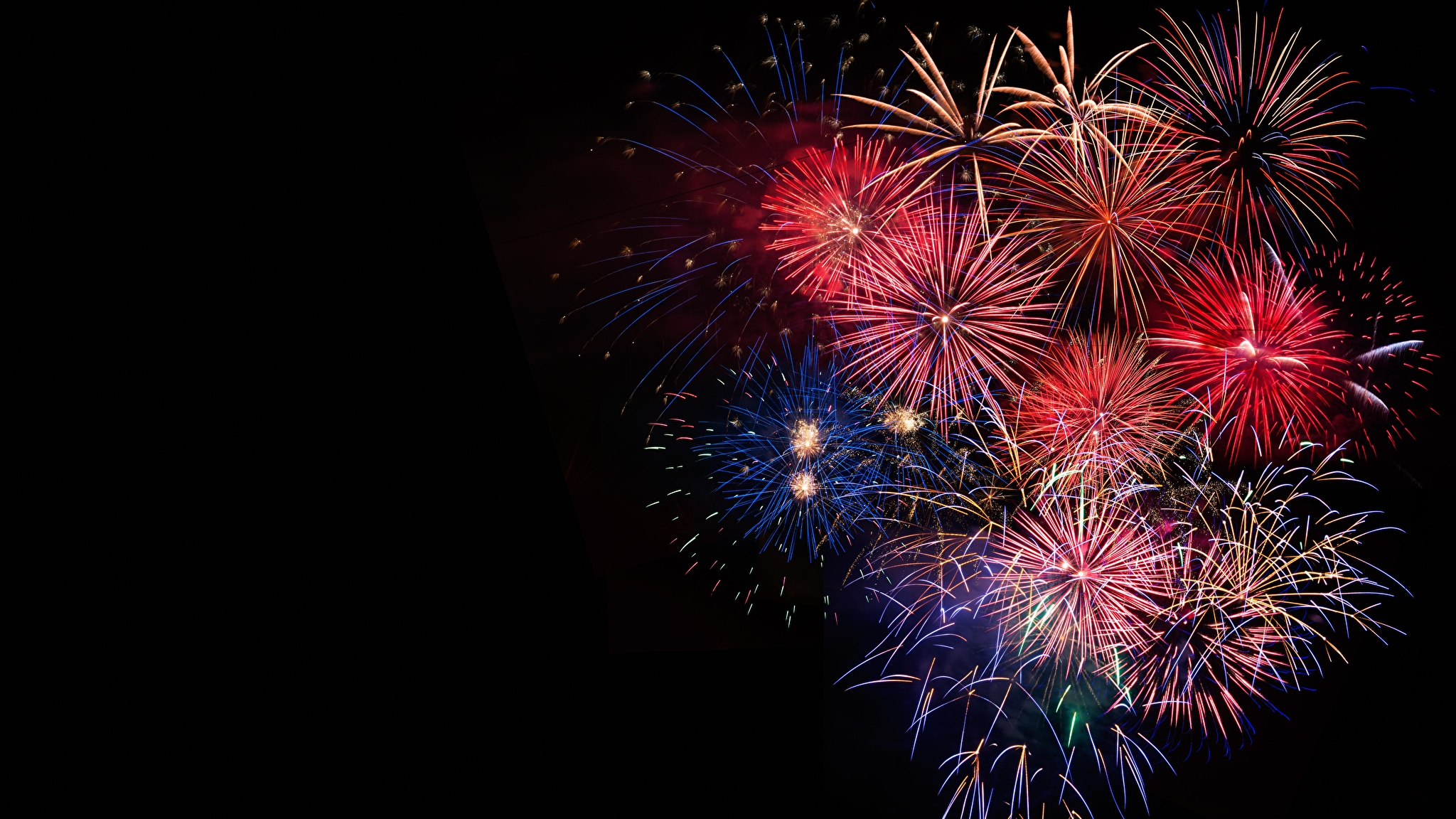 Не надо пользоваться фейерверками, петардами, бенгальскими огнями. Здорово, конечно, если всё это успешно. Учтите, что искры могут попасть на пол, одежду, волосы
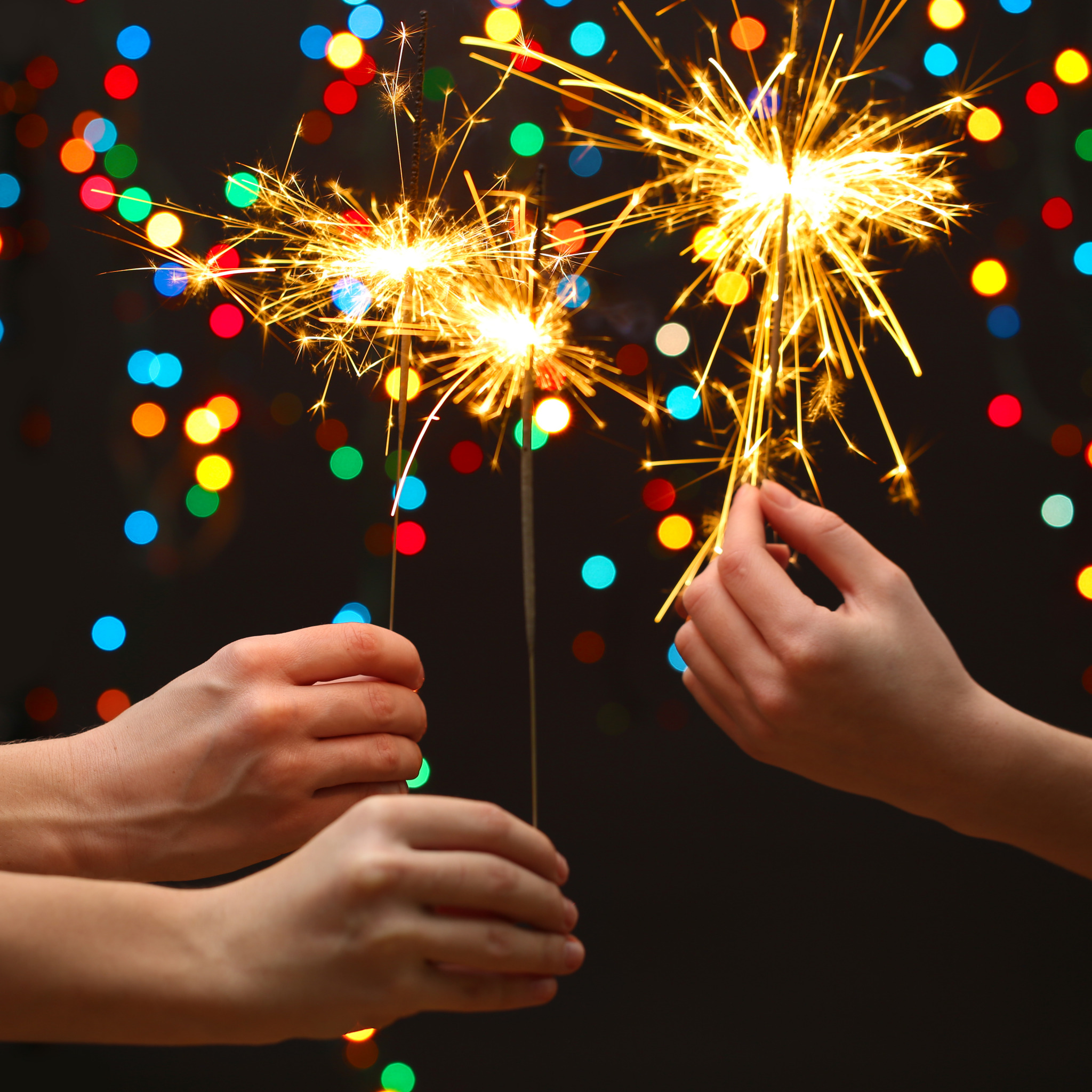 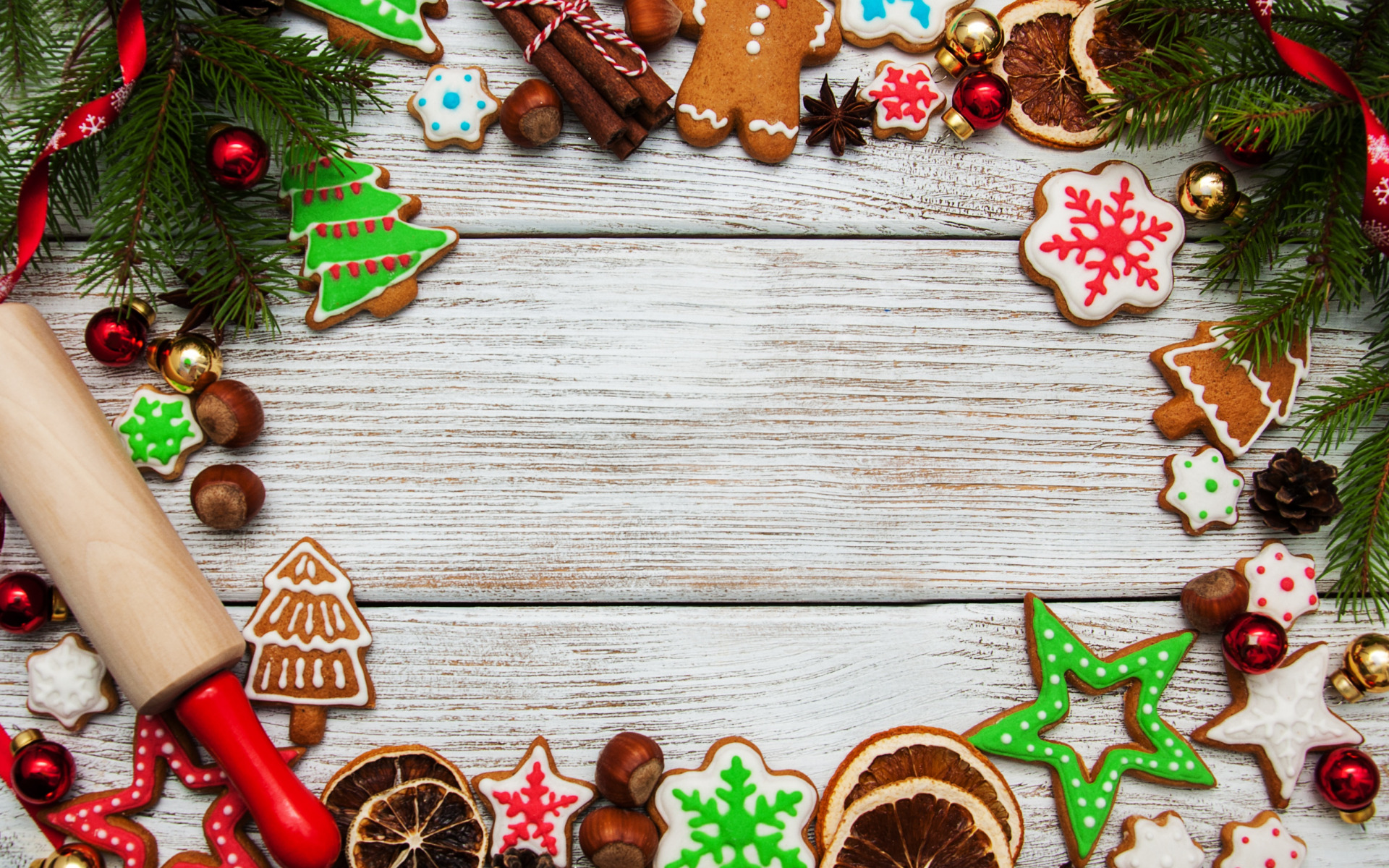 Отдельно хочется поговорить о еде. Большое количество пищи, сладостей, напитков могут привести к отравлению, аллергии.
Меню для детей должно соответствовать их возрасту. Избегайте острых, экзотических блюд и морепродуктов. Контролируйте количество съеденного детьми
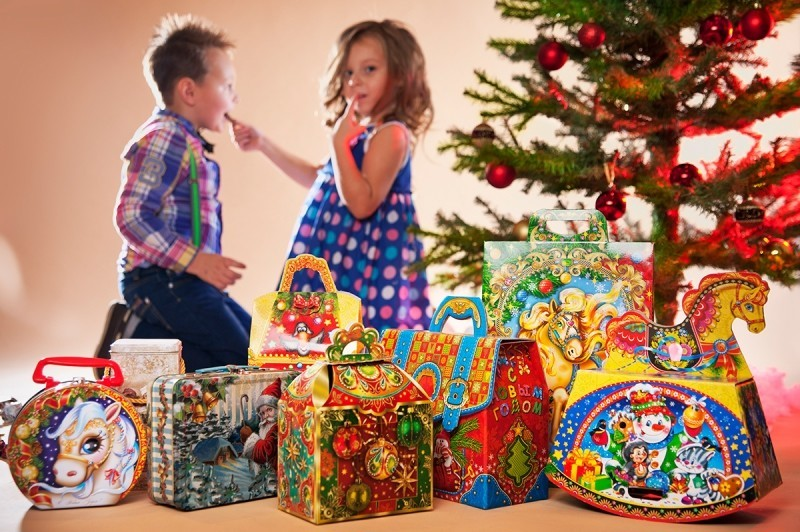 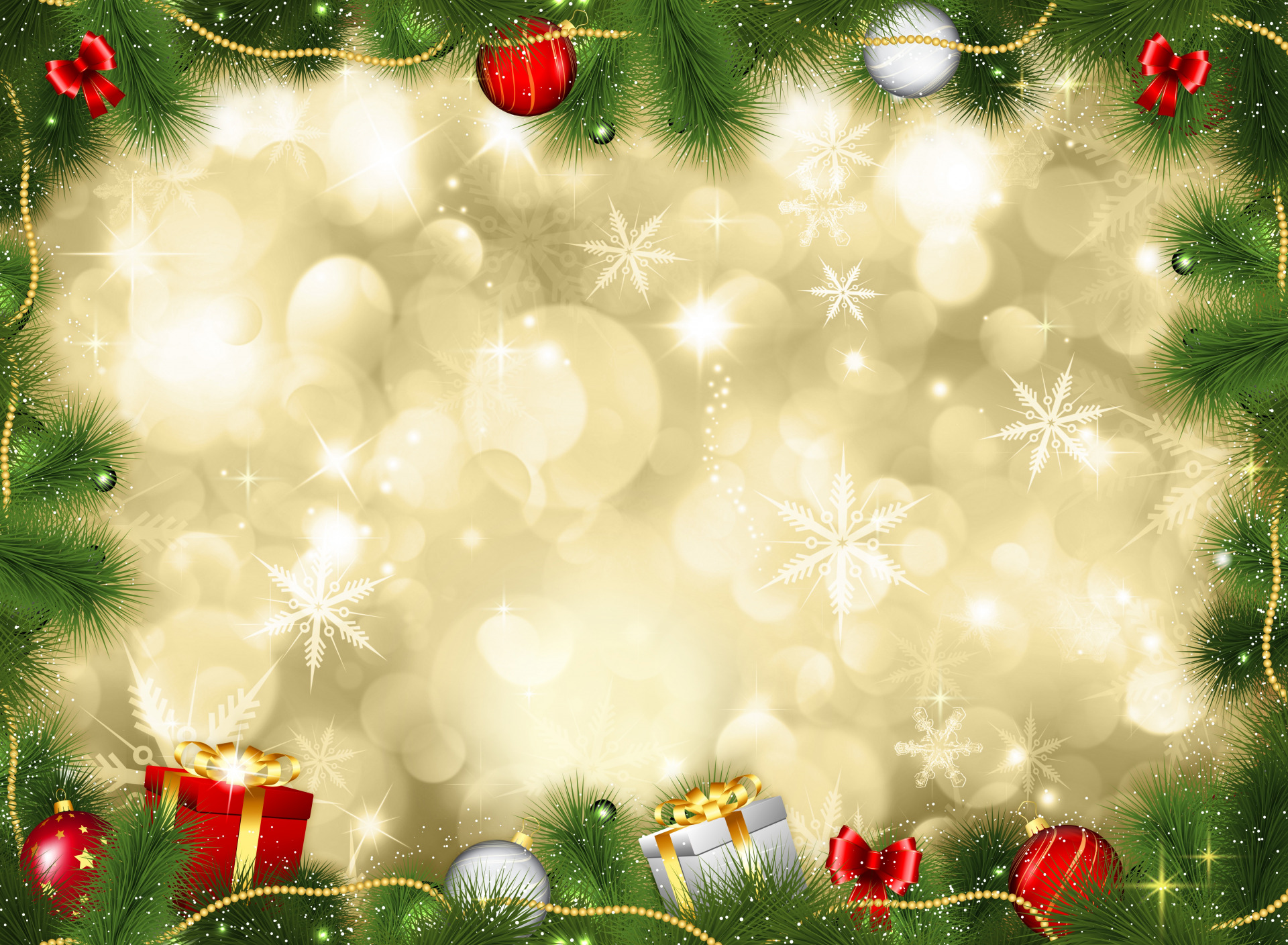 Если вы пошли с ребенком на улицу, на праздничную елку, ни в коем случае не отпускайте своего сына или дочку далеко от себя, а лучше держать их за руку, так каК при большом скоплении людей легко затеряться.
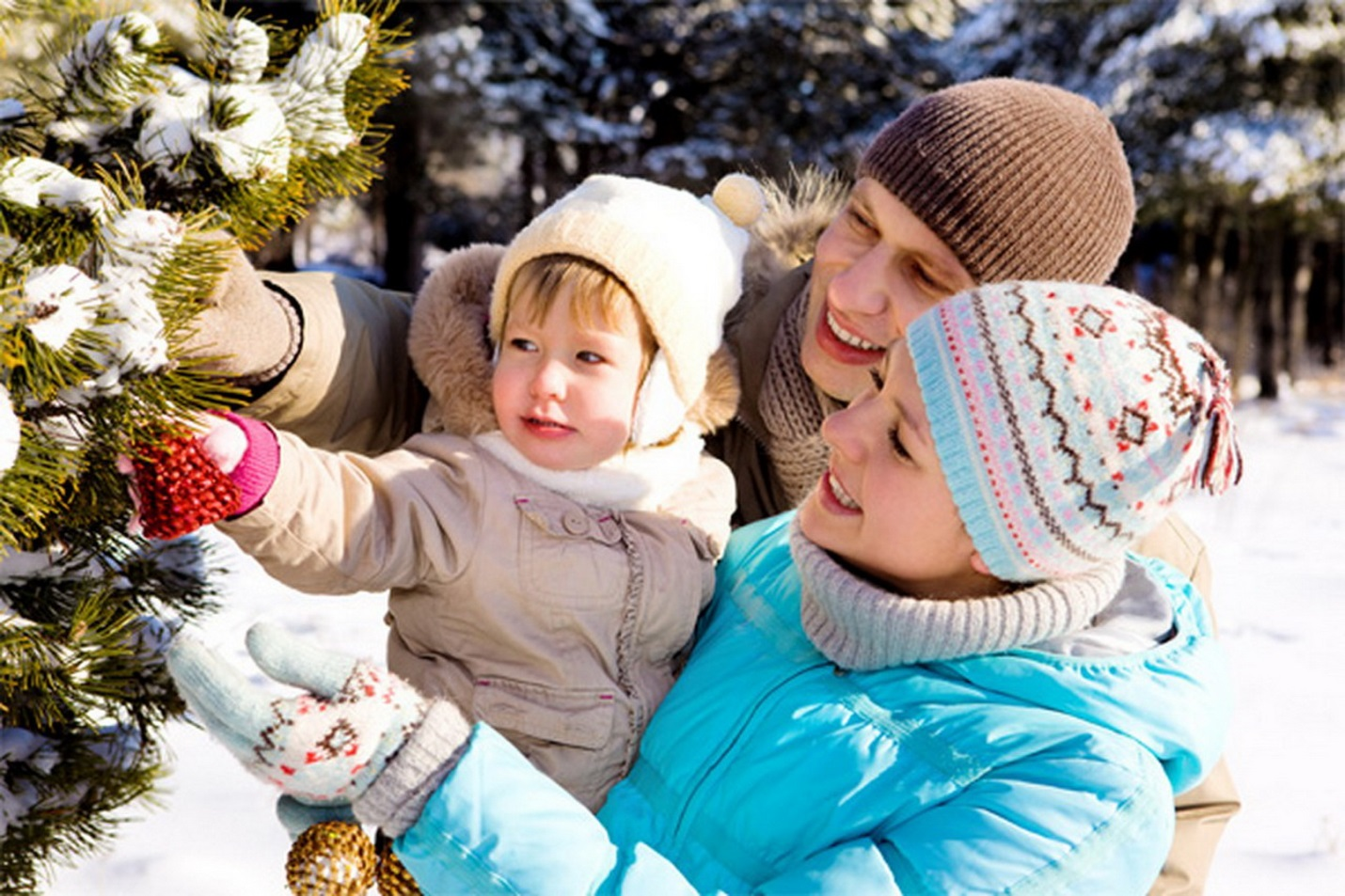 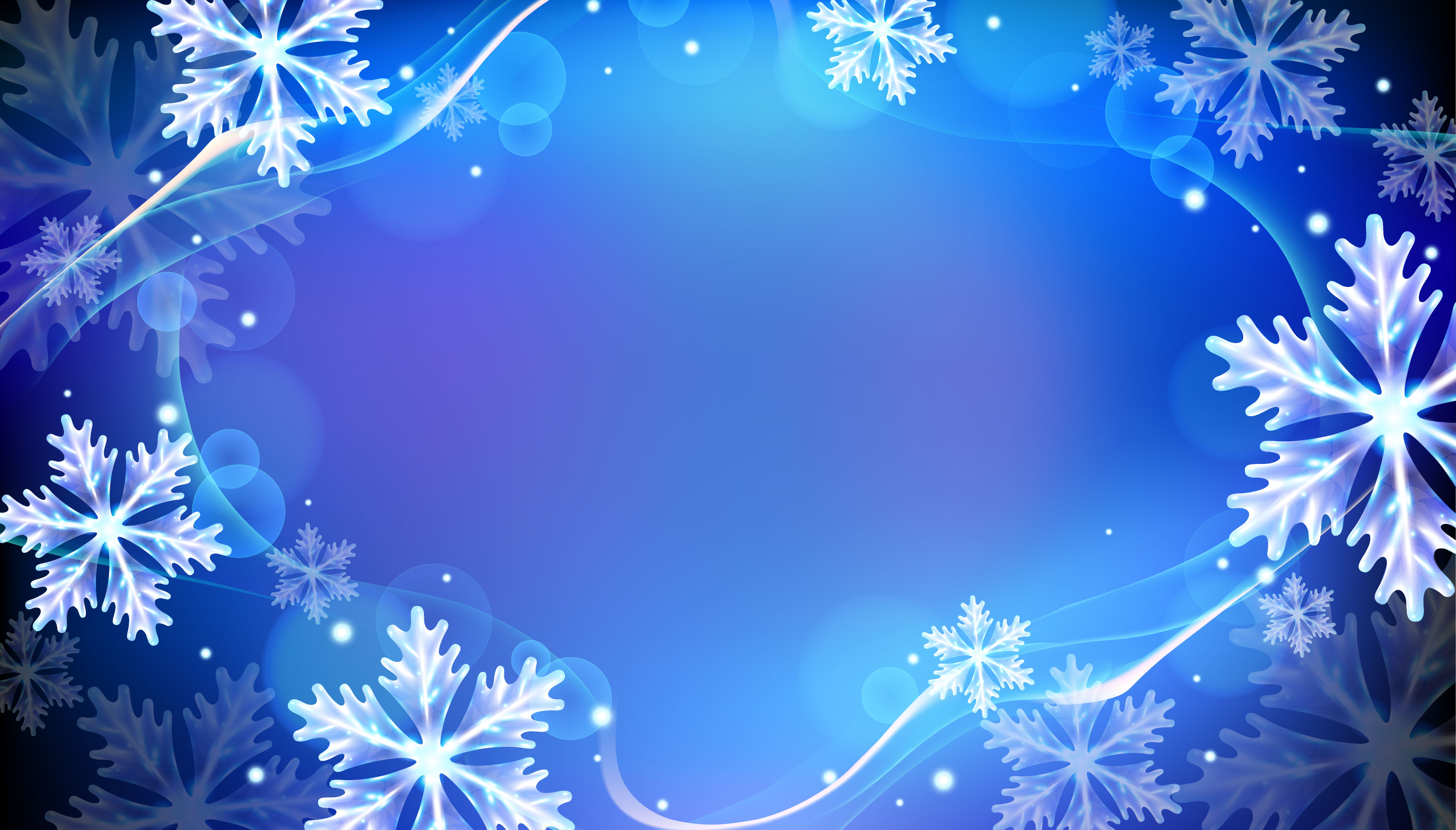 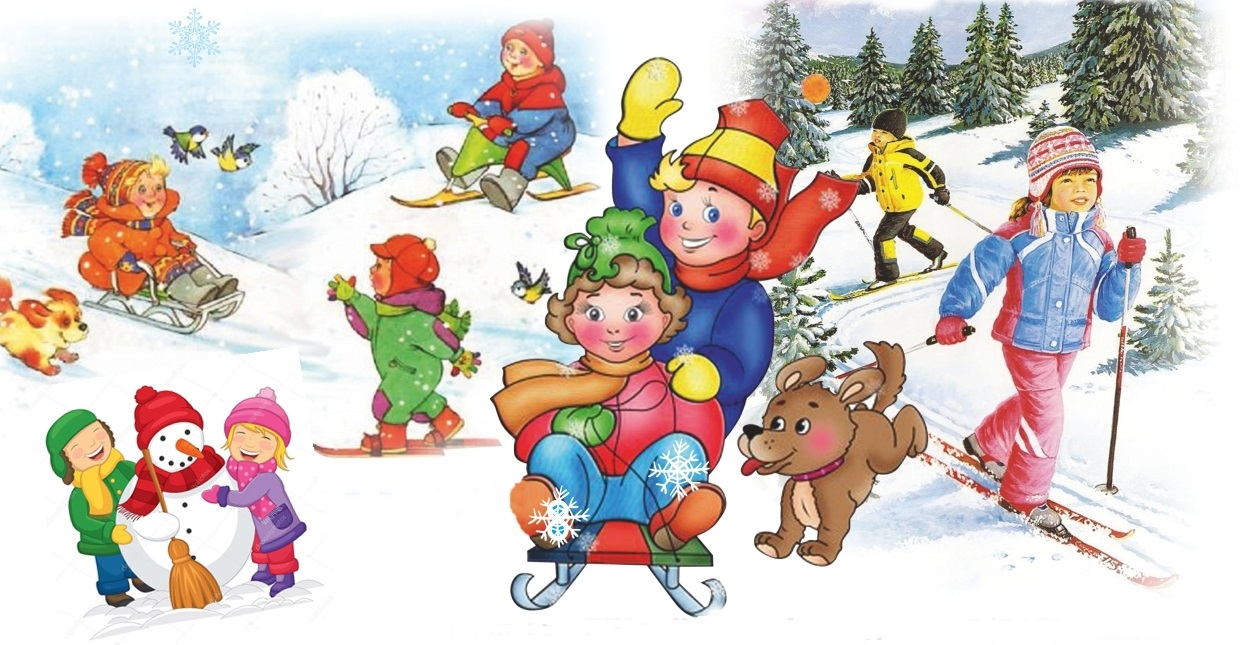 Если вы пришли с ребенком на горку, каток, то сначала объясните, что не надо толкаться, прыгать. С горки скатываться осторожно, если на ногах, то присесть, а на ледянке и санках ехать не наталкиваясь друг на друга
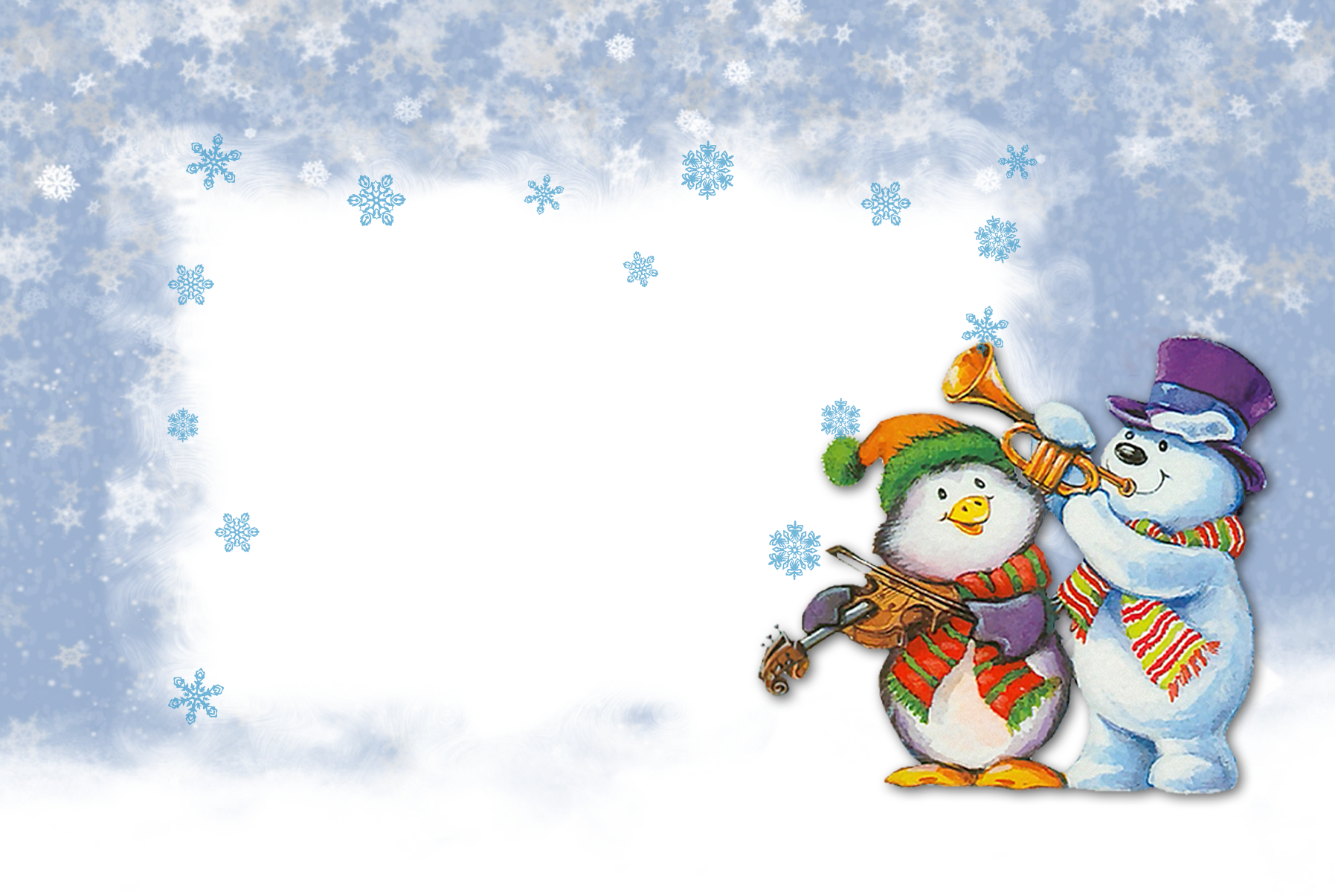 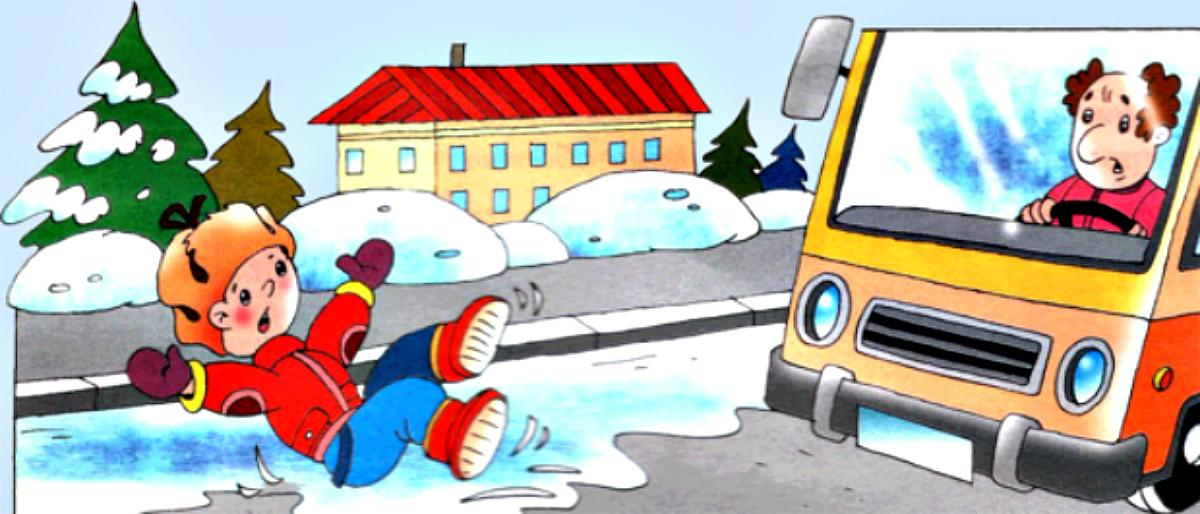 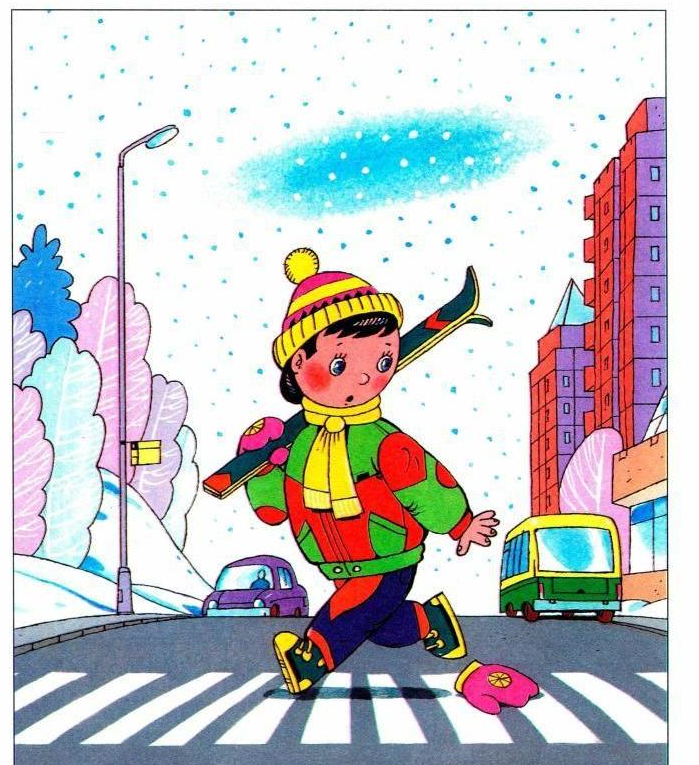 Вы захотели погулять в прекрасном зимнем лесу, парке, но добраться до него надо на газели. Соблюдайте правила дорожного движения. Осторожно переходите дорогу по пешеходному переходу, так как зимой скользко, можно поскользнуться и упасть прямо перед машиной. Важно, чтобы родители были примером для детей и сами соблюдали правила дорожного движения
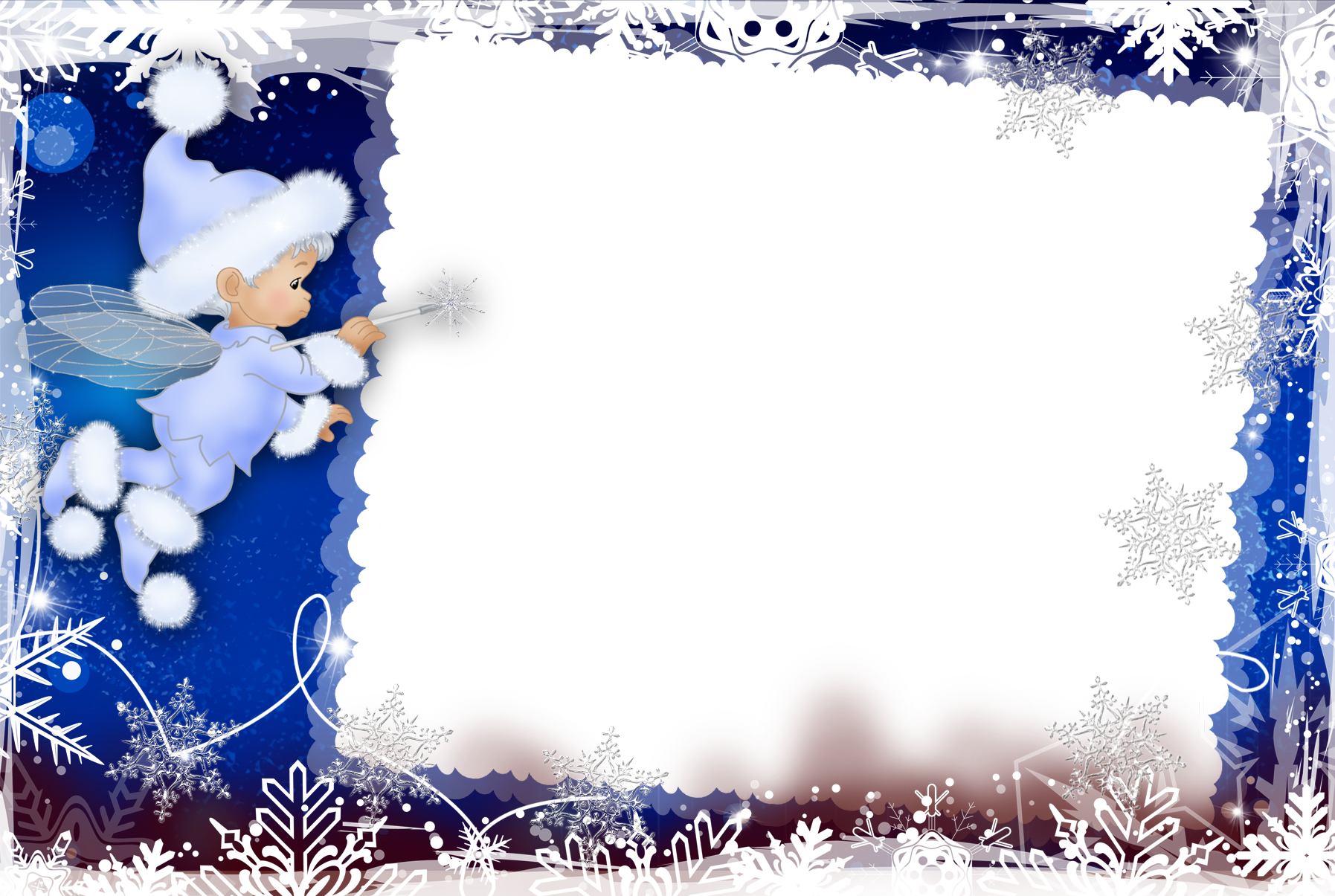 Не забывайте, что на улице зима и одевать детей надо в соответствии с погодными условиями и температурой на улице. Не надо гулять долго, ограничьте время прогулки зимой.
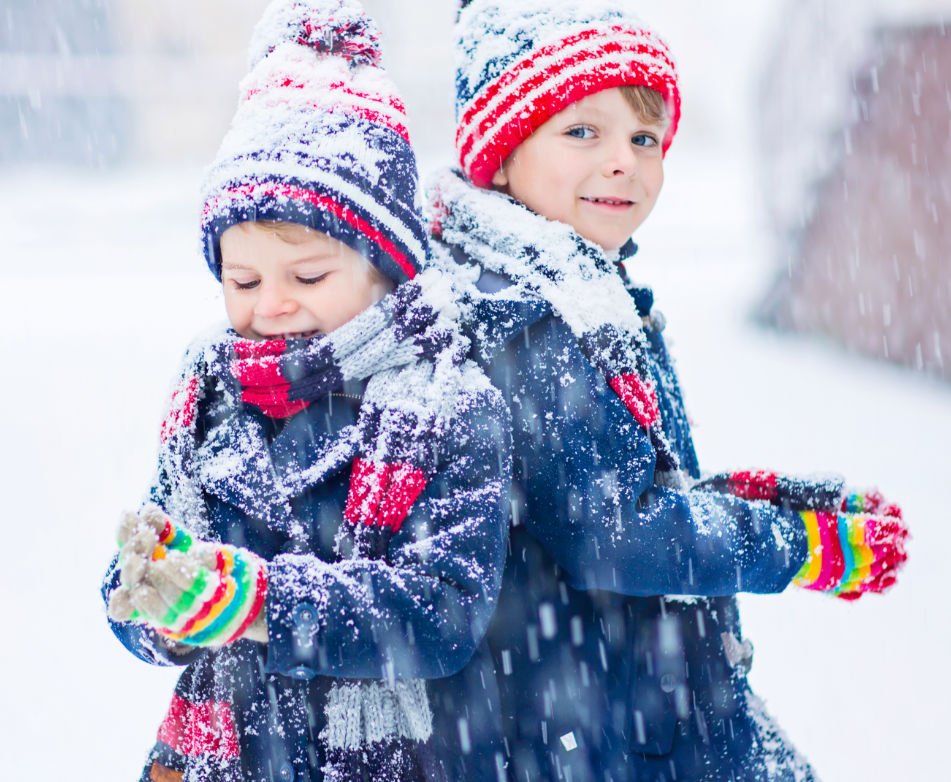 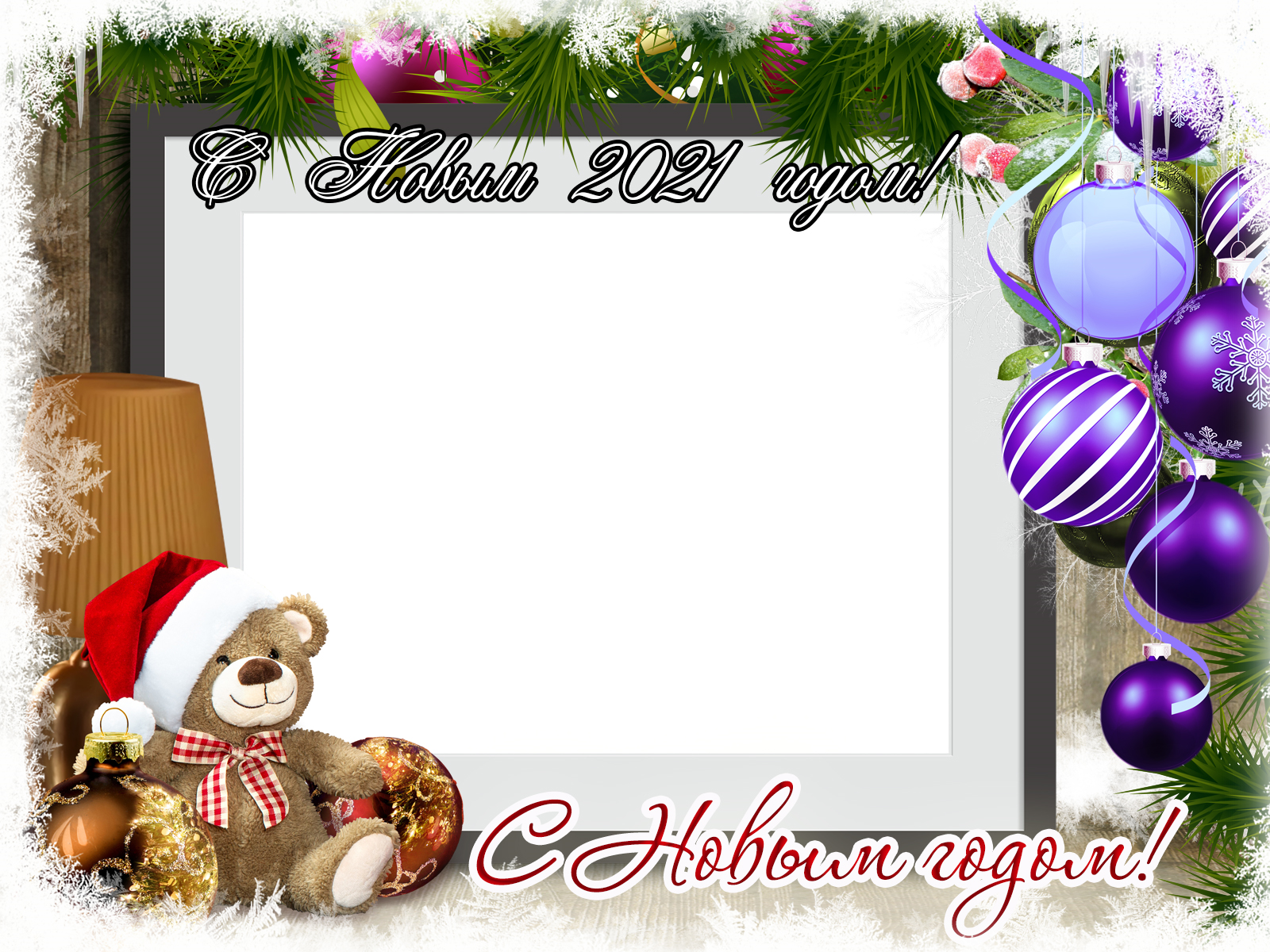 Отличных новогодних каникул!!!